8. Everything you wanted to know about random variables but were afraid to ask
X is Uniform(0, 1). What is the PDF of Y = √X?
🚙
V = 50 Exponential(1) km/h
50km
0km
What is the PDF of the travel time?
Shifting and scaling
Y = aX + b
Normalization
X is Normal(m, s)
Y = (X – m)/s
What is the PDF of the loser?
X, Y are independent Uniform(0, 1). 
What is the PDF of Y/X?
Convolution
X, Y are independent. What is the PMF/PDF of X + Y?
Toss two 3-sided dice. 
What is the sum of face values?
Romeo and Juliet arrive in Shatin at independent Exponential(1) hours past noon.
How long is the wait?
Sum of Independent Normals
Sum of Independent Normals
Measuring dependence
Cov[X, Y] =  E[(X – E[X])(Y – E[Y])]
Cov[X, Y]
Corr[X, Y] =
√Var[X] Var[Y]
Measuring dependence
Cov
Corr
X, Y ind.
Y = X
Y = –X
Warning: Zero-covariance is not independence!
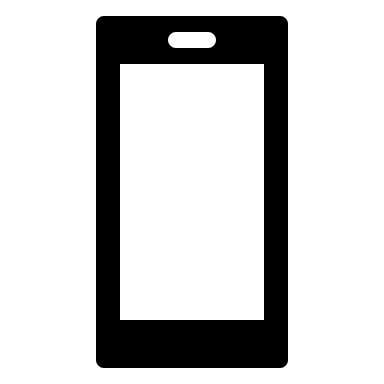 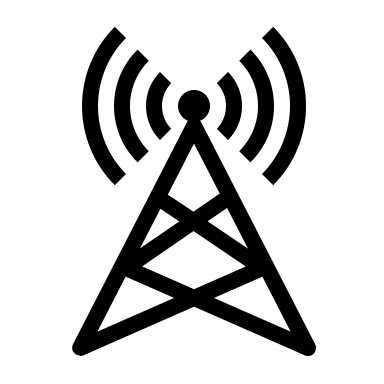 Y = X + N
X = 1 or -1
Cov[X, Y] =
Corr[X, Y] =
Variance of a sum
Var[X + Y] = Var[X] + Var[Y]   if independent
Variance of a sum
Var[X1 + … + Xn] = Var[X1] + … + Var[Xn]
if every pair Xi, Xj is independent.
n people throw their hats in a box and pick one out at random. What is the variance of the number of people who get their own?
🤡
3
🙇‍♂️
🙋‍♂️
9
10
💁‍♂️
🙍🏼‍♀️
6
8
2
1
X = score
E[X |Y]:
Y = section
E[X] =
Estimation
^
X =  E[X |Y] is an estimator for X given Y
^
E[X] = E[X] = E[E[X | Y]]
Total expectation theorem
~
^
X =  X – X is the error
🤡
3
🙇‍♂️
🙋‍♂️
9
10
💁‍♂️
🙍🏼‍♀️
6
8
2
1
🙋‍♂️   🙍🏼‍♀️   🤡     🙇‍♂️   💁‍♂️
^
X = E[X |Y]:
~
^
X = X – X:
~
E[X |Y]:
~
^
E[XX |Y]:
Estimation
^
X =  E[X |Y] is an estimator for X given Y
~
^
X =  X – X is the error
~
E[X |Y] =
~
^
E[XX |Y] =
~
^
Cov[X, X] =
Conditional variance
^
Var[X |Y] = E[(X – X)2 | Y]
~
= E[X2 | Y]
Total variance theorem:
~
^
Var[X]
= Var[X] + Var[X]
= Var[E[X | Y]] + E[Var[X |Y]]
^
X = E[X |Y]:
Var E[X |Y] =
🤡
10
9
3
🙇‍♂️
🙋‍♂️
💁‍♂️
🙍🏼‍♀️
6
8
2
1
Var[X | Y]:
E Var[X |Y] =
Variance of Geometric(p)
P is Uniform(0, 1), X is Binomial(n, P)
What is Var[X]?
Break a stick of length 1 at a random point. Keep the left part and repeat. What is the E and Var of the length?
Lecture 8 Summary
Derived Random Variables
Convolution
Covariance and Correlation
Conditional and Total Variance